Tributação Imobiliária
Oportunidades e desafios
Me. Augusto Oliveira
Auditor do Tesouro Municipal
Secretaria das Finanças do Município de Fortaleza
AGENDA
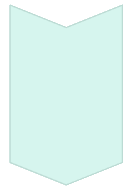 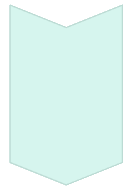 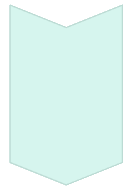 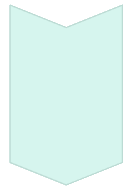 Diagnóstico da Arrecadação
Visão Geral da Tributação Imobiliária
Estratégias de Melhorias na Arrecadação
Conclusões e Perguntas
1
2
3
4
2
Diagnóstico da Arrecadação Imobiliária
Arrecadação do IPTU (2023) pela proporção da receita corrente líquida (2023) 
Municípios no CE
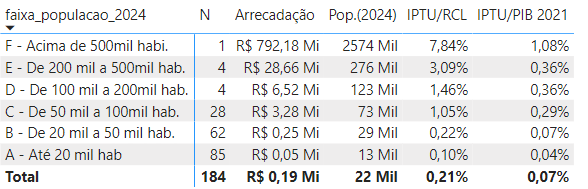 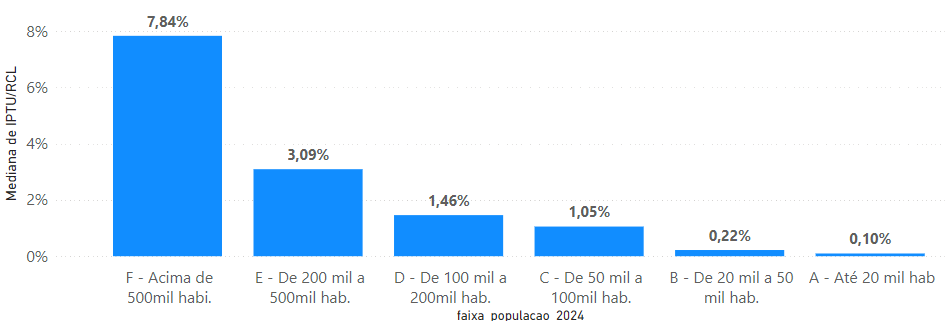 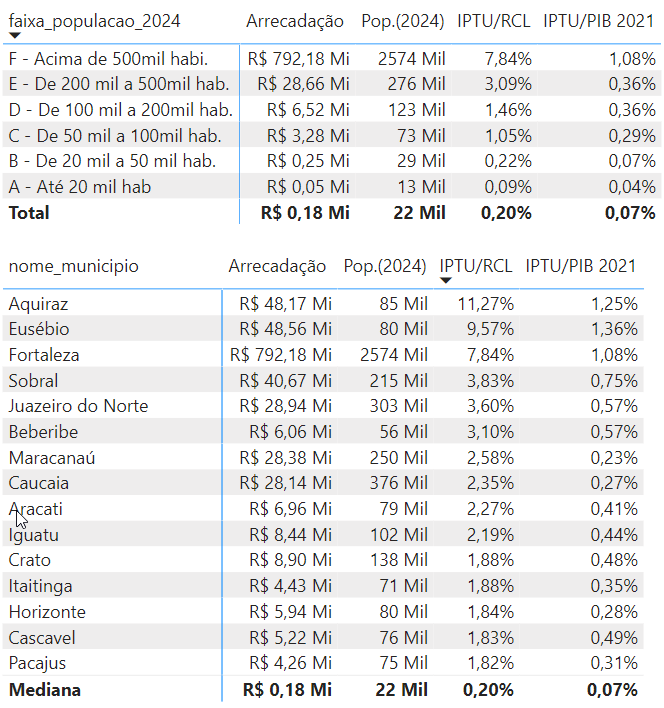 PANORAMA IPTU NO CE
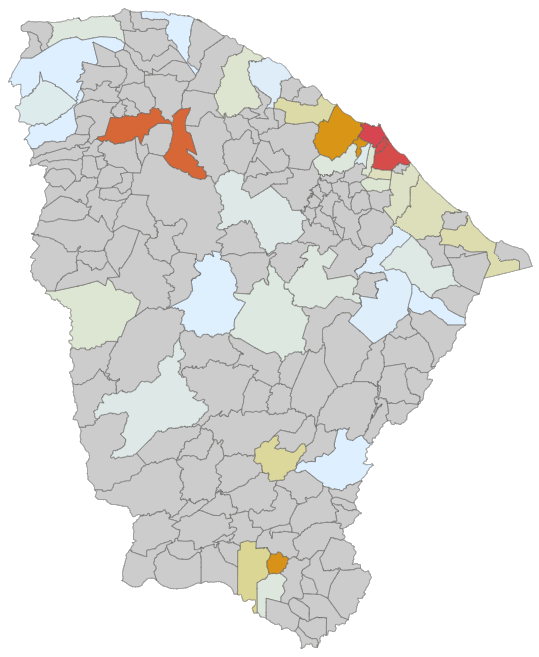 4
Fonte: elaboração própria a partir dos dados do SICONFI (2024) e IBGE.
[Speaker Notes: Veja como Eusébio e Aquiraz são parecidos
Não existem dados de arrecadação de IPTU para 22 municípios.
Não existem dados de arrecadação de ITBI para 24 municípios.]
Arrecadação do IPTU (2023) – Ranking pela proporção da receita corrente líquida (2023) 
CE
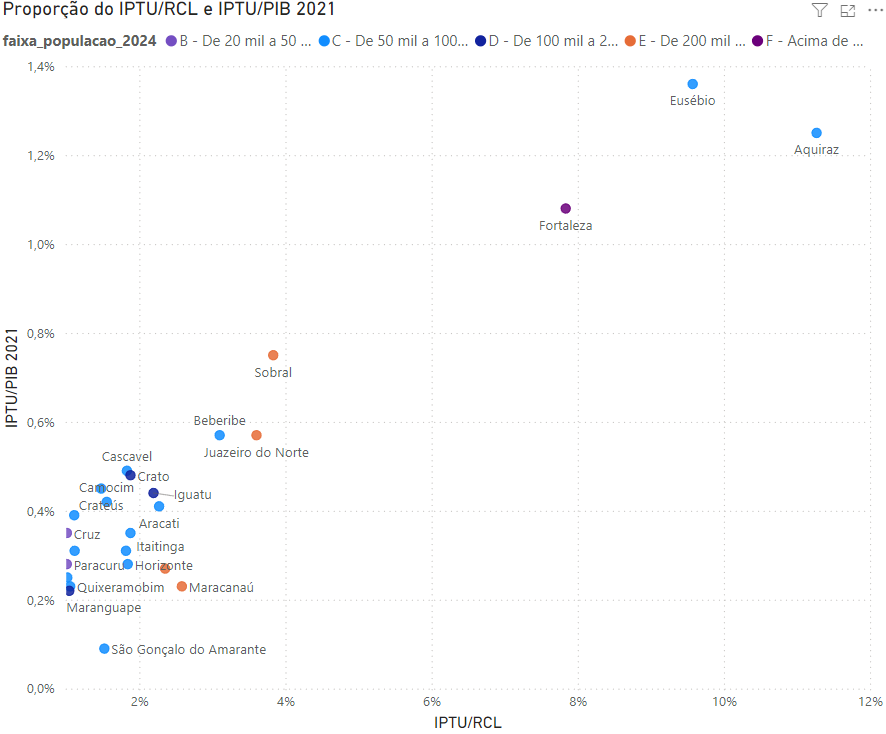 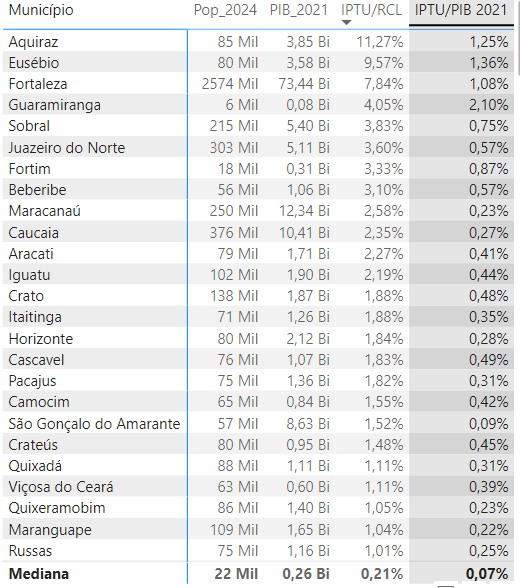 PANORAMA DA ARRECADAÇÃO DO IPTU CE
0,83%
(CARVALHO Jr., 2018)
10,8%
Nota: mediana para os 184 municípios. 
Top 25 IPTU/RCL apresentados na tabela
Fonte: elaboração própria a partir dos dados do SICONFI (2024).
5
[Speaker Notes: Siconfi – Sistema de Informações Contábeis e Fiscais]
Arrecadação do IPTU (2023) – Ranking pela proporção da receita corrente líquida (2023) 
Capitais dos Estados
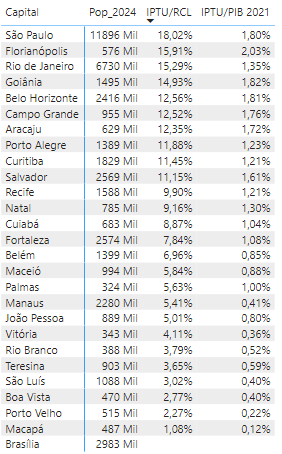 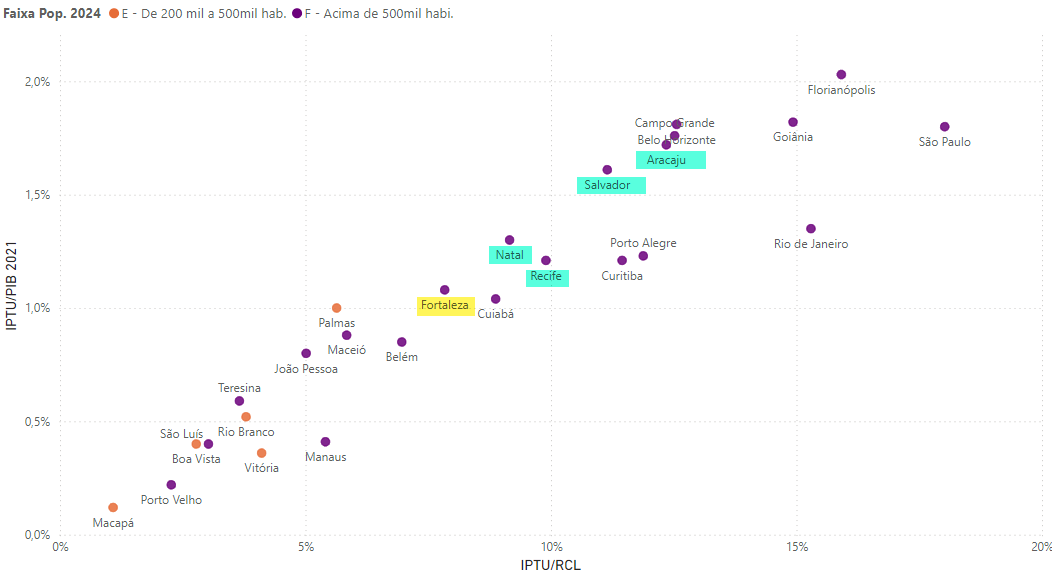 PANORAMA IPTU ENTRE CAPITAIS
0,83%
(CARVALHO Jr., 2018)
10,8%
Fonte: elaboração própria a partir dos dados do SICONFI (2024).
6
[Speaker Notes: 27 unidades da federação]
Visão Geral da Tributação Imobiliária
IPTU - “O condomínio da cidade”
Relacionado às melhorias públicas  “imposto cidadão”.
Imposto RECORRENTE e perene.
Não suscetível a mudanças na economia.
Base de cálculo determinada e “imóvel” visível
Pode inibir a especulação imobiliária (fiscal e extrafiscal).
Ainda pouco explorado no Brasil.
Projeções de 1% do PIB.
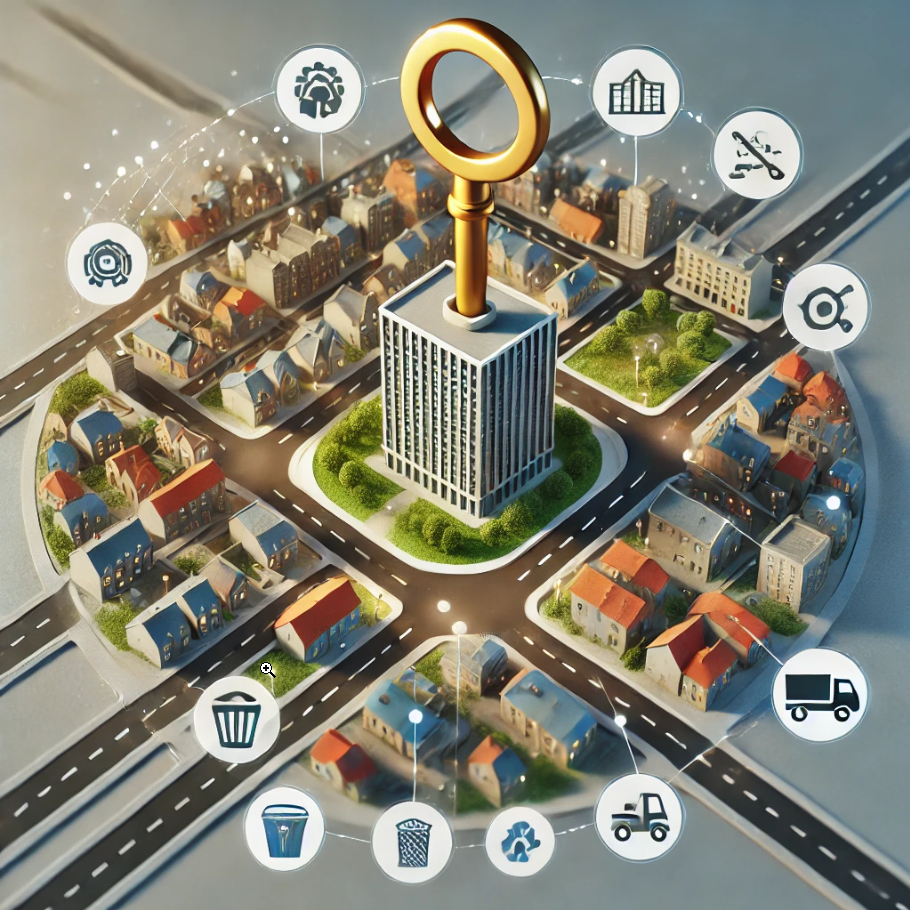 8
[Speaker Notes: Forte vinculação com a ´política urbana
Receita estável  depende menos da atividade econômica. Menos impactado pela atividade econômica.
Se bem aplicado, o IPTU pode funcionar como uma espécie de "condomínio urbano", dividindo entre os proprietários de imóveis urbanos – de acordo com sua capacidade contributiva - os custos da manutenção da cidade.]
IPTU - Alto Custo Político
Exigido diretamente do cidadão. Alta visibilidade. Tributação Direta.
Dependência [até a Reforma Tributária] da Câmara Municipal para modificação da PGV. Politização.
Plantas de valores defasadas no tempo.
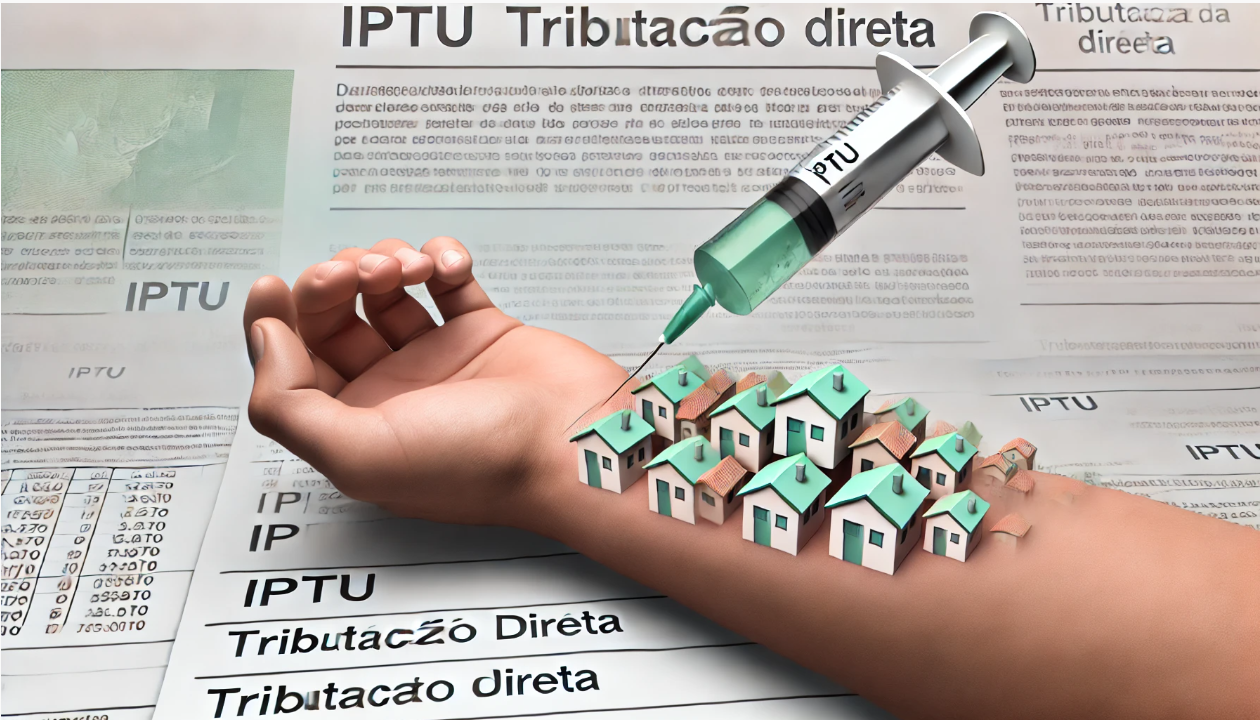 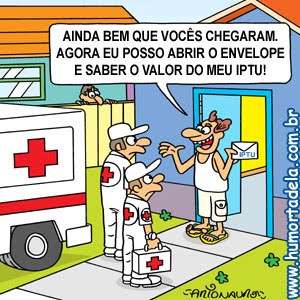 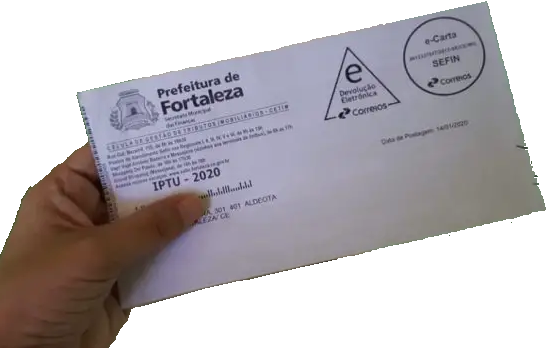 9
ITBI
Sujeito às oscilações do mercado imobiliário.
Necessita de corpo técnico e conhecimento dos preços praticados no mercado.
Imposto “nervoso”, contribuinte tem pressa no pagamento da guia.
Jurisprudência oscilante. Insegurança jurídica.
Informalidade dos Imóveis. Ausência de título. 
Despesas cartorárias elevadas.
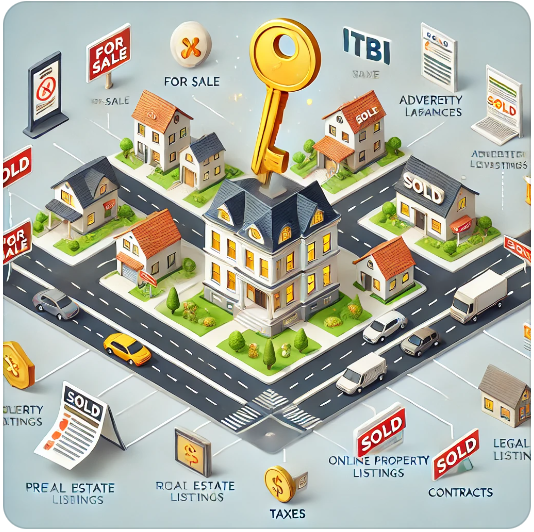 10
[Speaker Notes: Receita estável  depende menos da atividade econômica. Menos impactado pela atividade econômica.]
Mapa de Calor das Guias de ITBI Pagas de 2015 a 31 de Agosto de 2024.
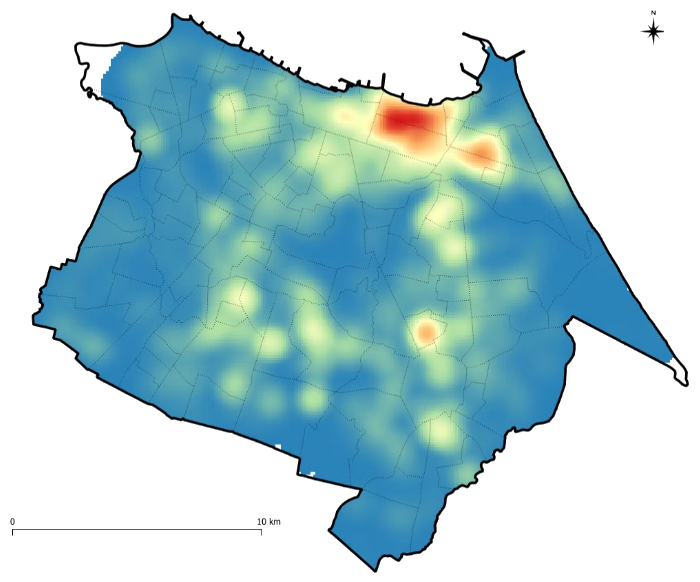 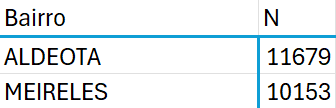 ITBI – Ausência de Transações formais em bairros carentes
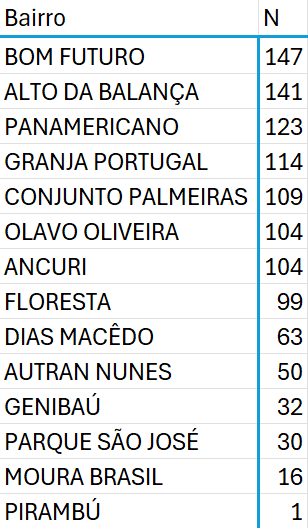 Fonte: elaboração própria a partir dos dados da SEFIN Fortaleza.
11
MATRÍCULAS NO CADASTRO IMOBILIÁRIO
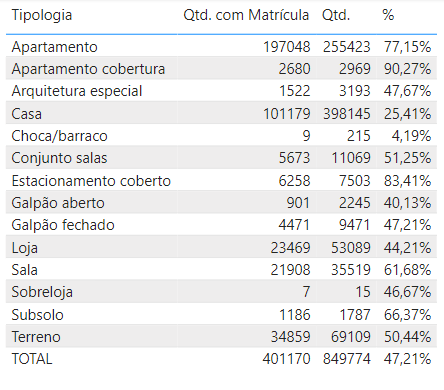 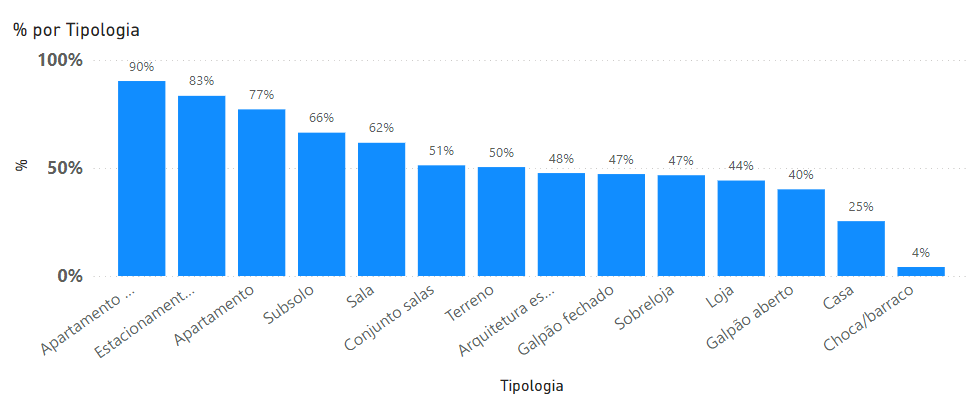 Fonte: elaboração própria a partir dos dados da SEFIN Fortaleza.
Apenas 47% das inscrições têm matrícula cadastrada no CIM
12
Estratégiasde Melhorias na Arrecadação
ESTRATÉGIAS - FATORES ADMINISTRATIVOS QUE AFETAM À TRIBUTAÇÃO IMOBILIÁRIA
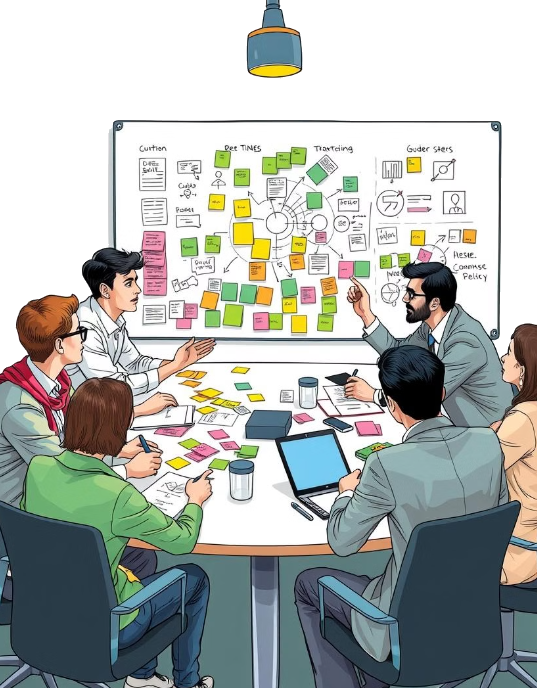 Fonte: baseado em CARVALHO JUNIOR (2018)
14
Estratégias de Melhorias do Cadastro Imobiliário
CADASTRO IMOBILIÁRIO COM GEOTECNOLOGIAS
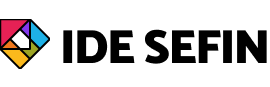 SISTEMAS DE INFORMAÇÕES GEOGRÁFICAS
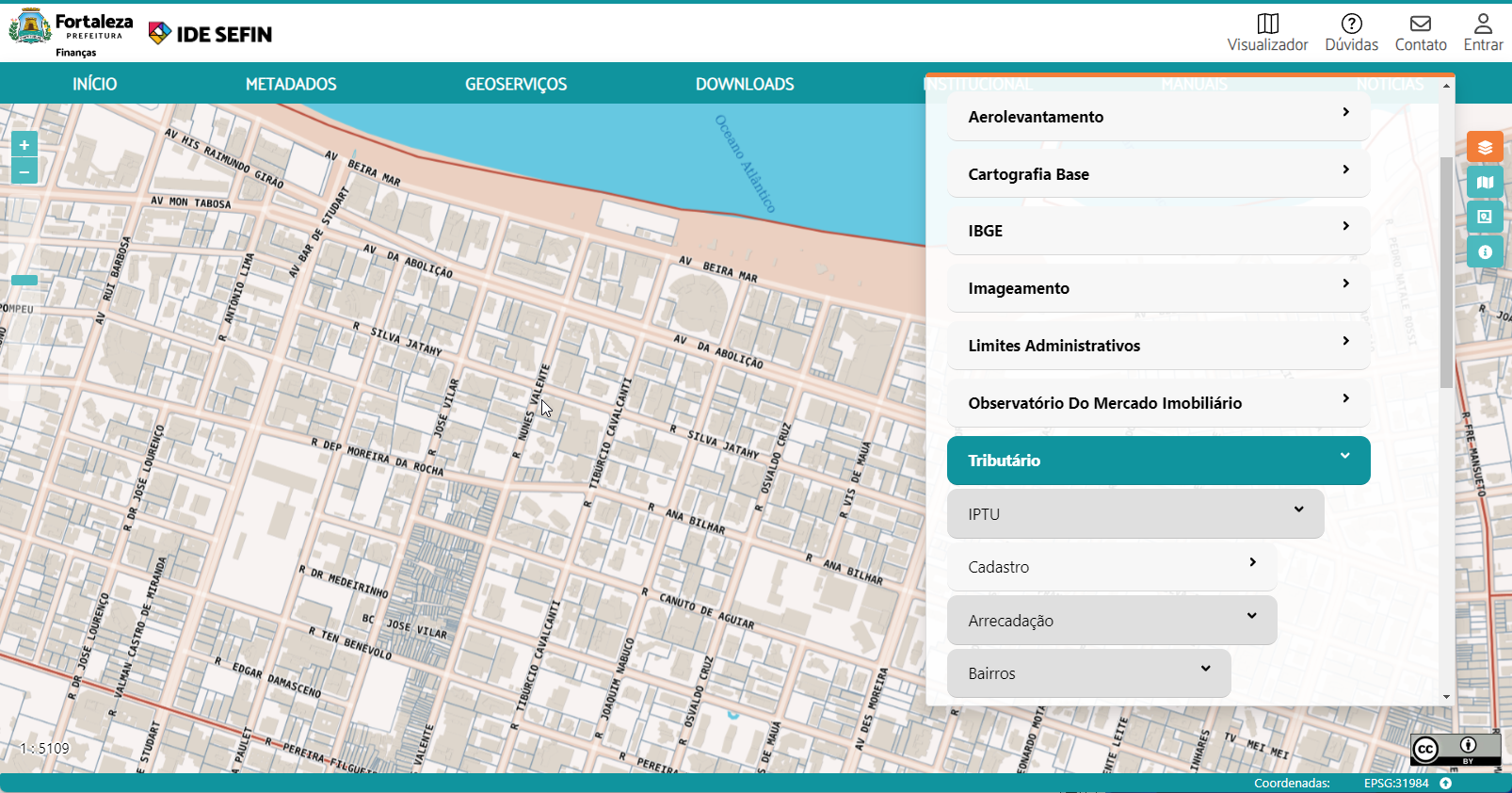 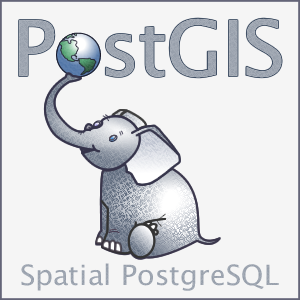 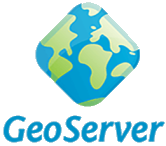 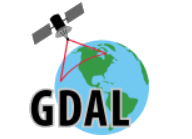 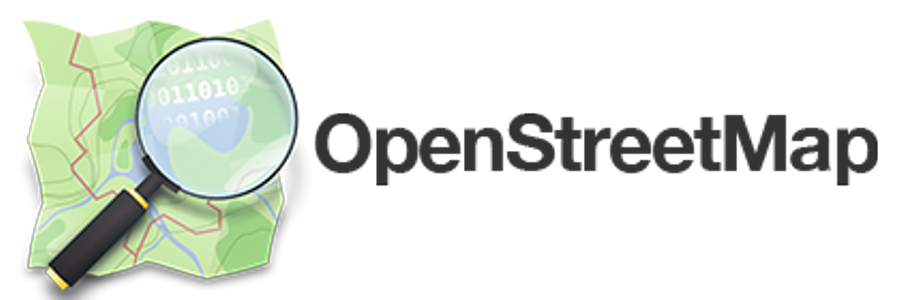 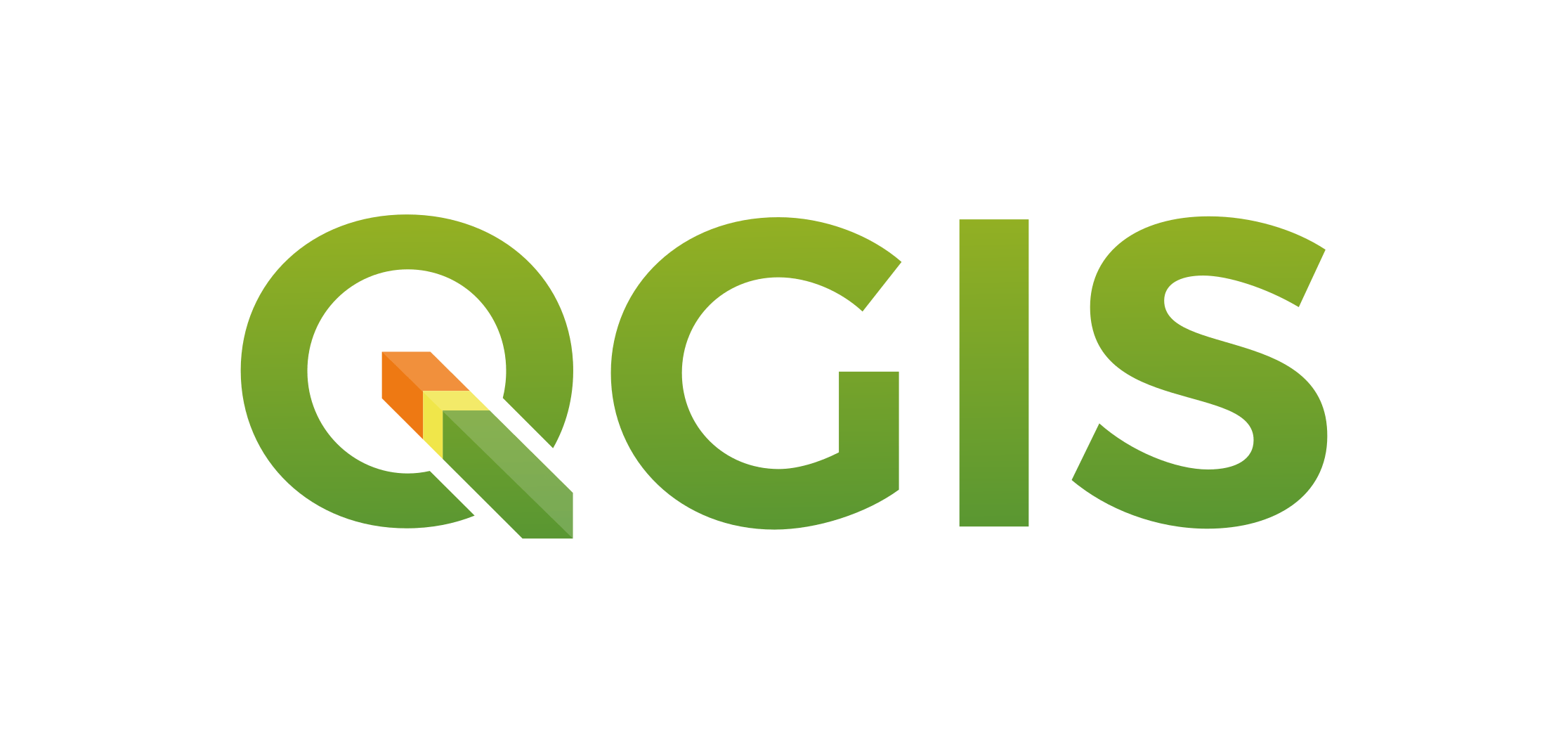 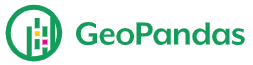 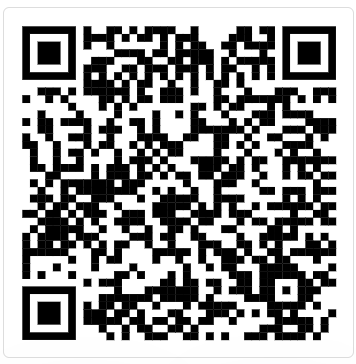 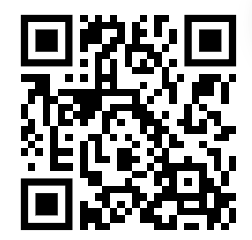 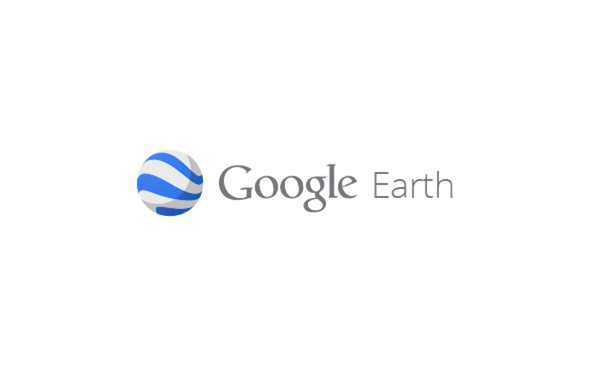 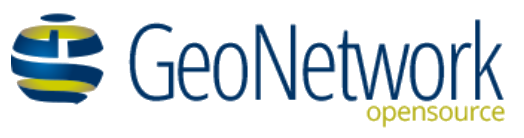 16
[Speaker Notes: Cadastro imobiliário não pode prescindir de um sistema de informação geográfica]
[RE]CADASTRAMENTO IMOBILIÁRIOUtilização dos dados do Censo 2022
Figura: Comparativo do número de domicílios do IBGE (2022) e inscrições imobiliárias residenciais em Fortaleza (2024)
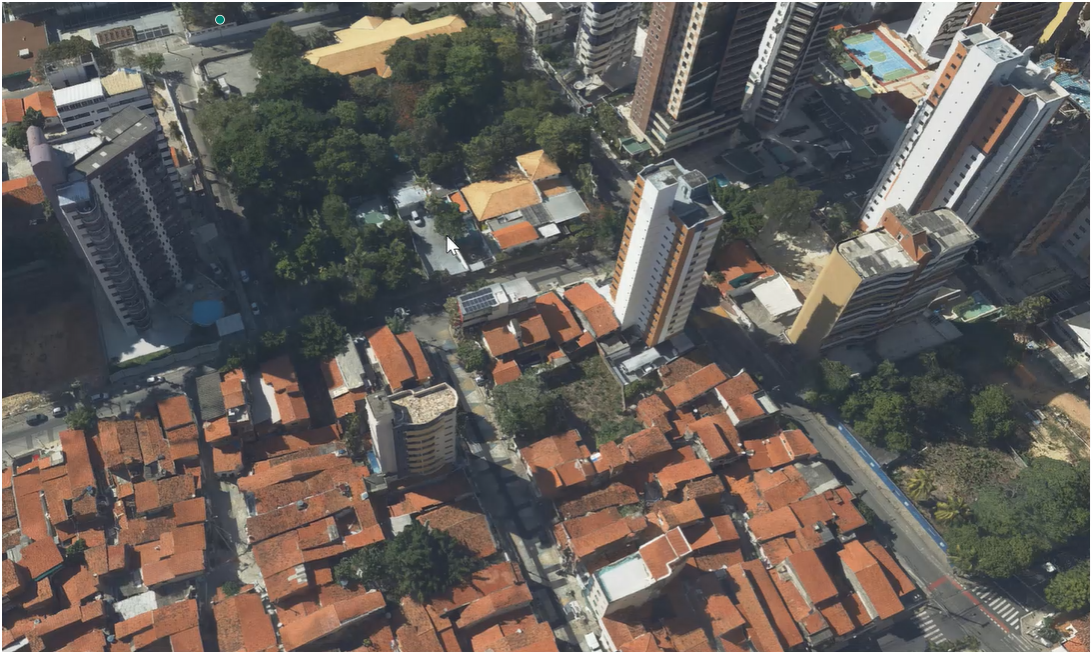 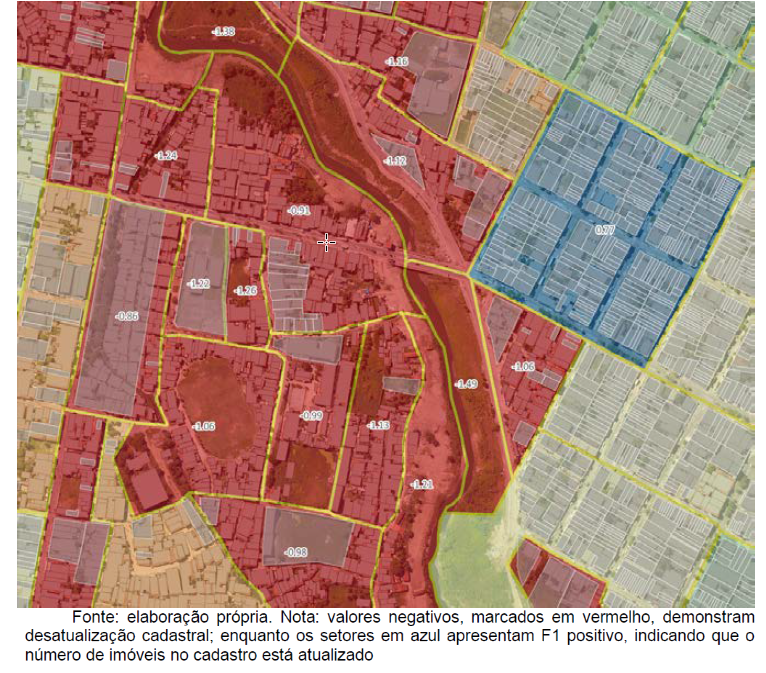 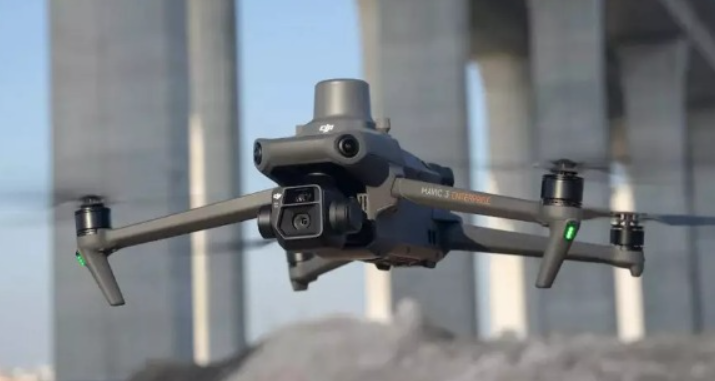 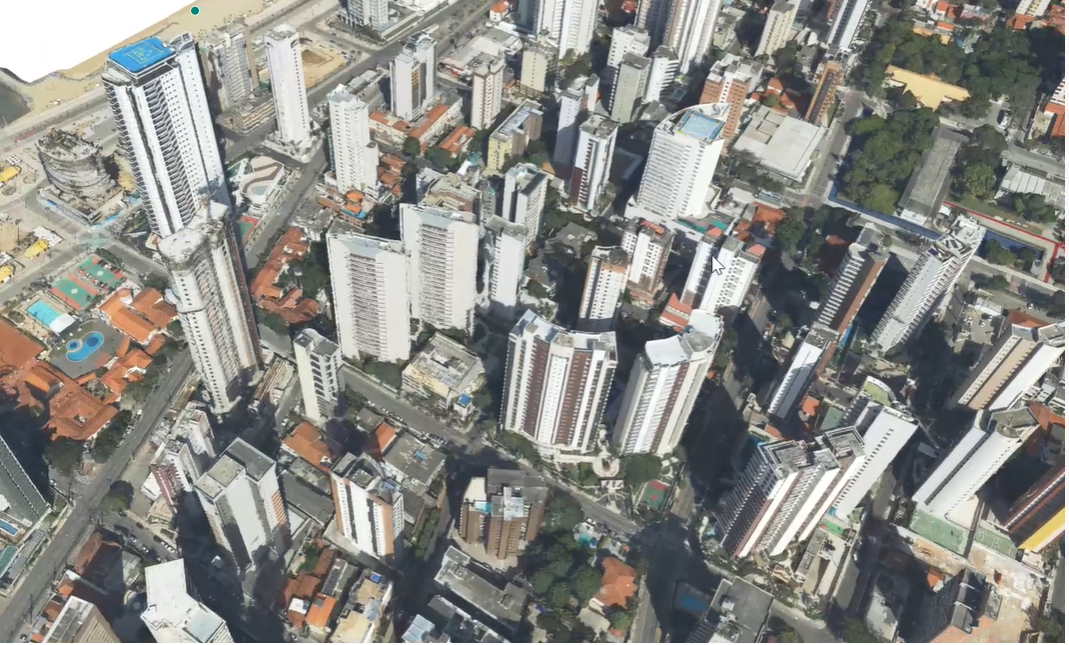 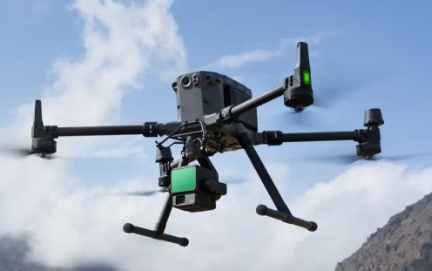 17
[Speaker Notes: Medida de cobertura cadastral.]
SIMPLIFICAÇÃO DOS ATRIBUTOS DOS IMÓVEIS
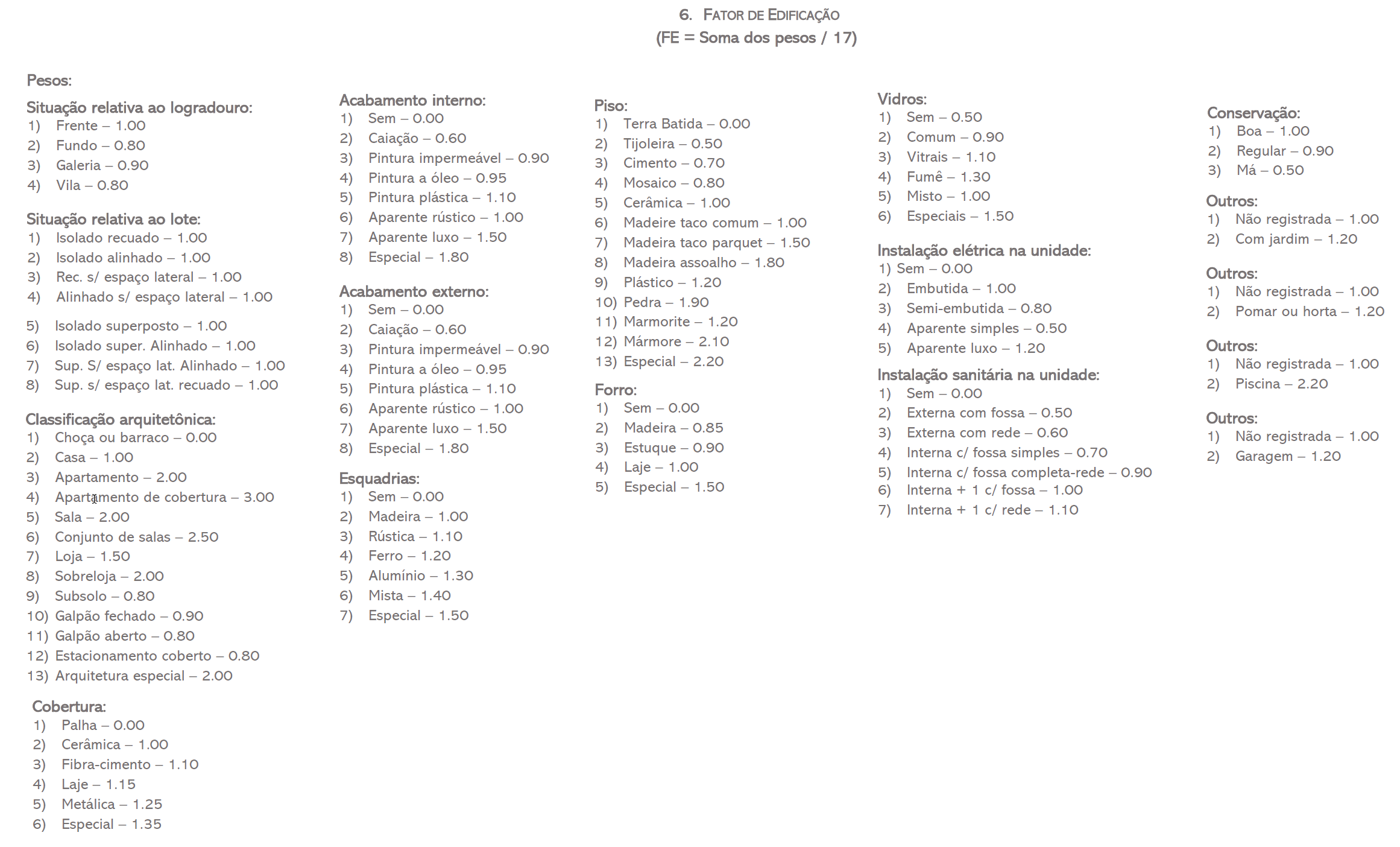 Fatores de edificação da legislação de Fortaleza
ELIMINE OS ATRIBUTOS EXTERNOS DA SUA LEGISLAÇÃO TRIBUTÁRIA!
18
Imageamento Terrestre 360º
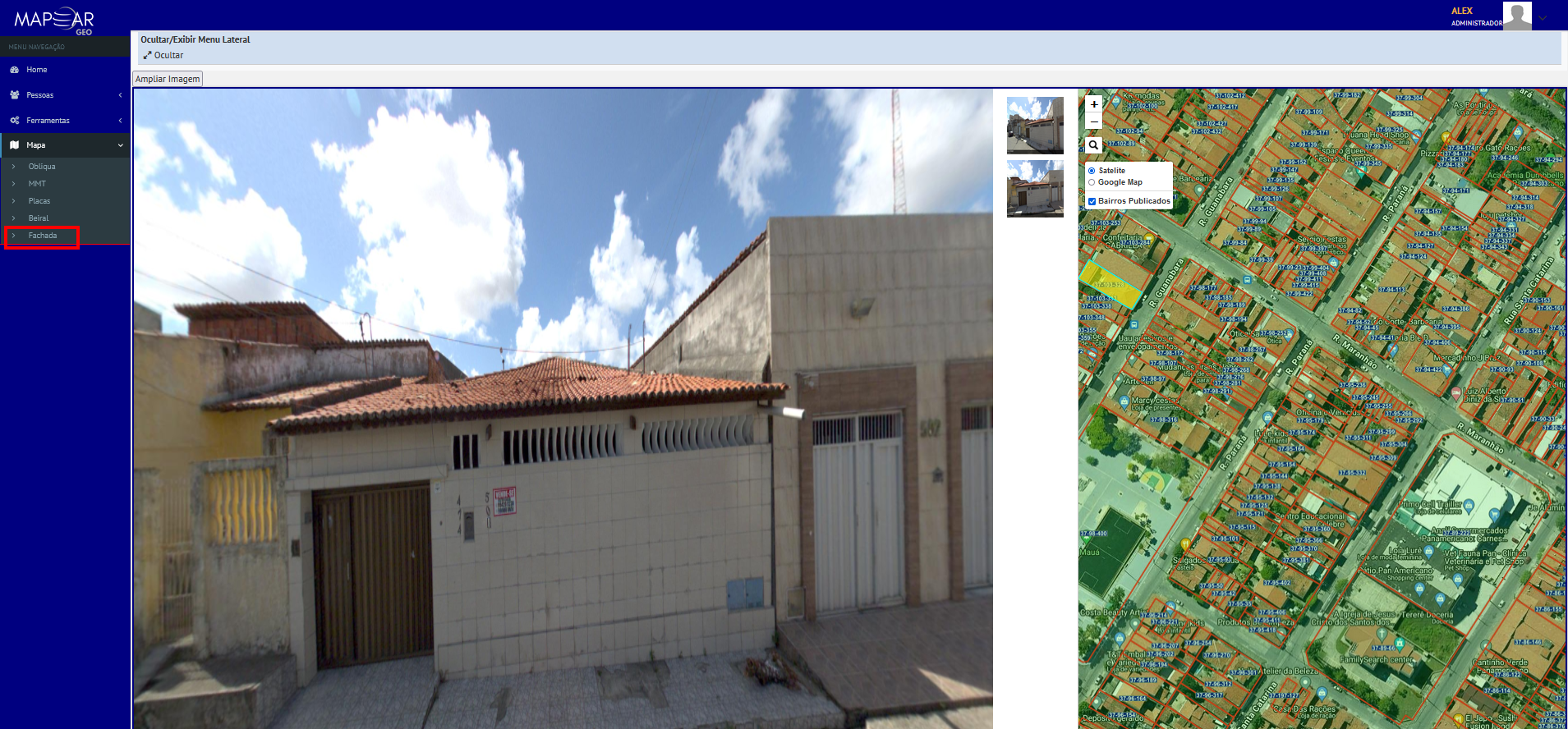 Fonte: Esteio Engenharia – Contrato 14/2023 -  Fortaleza
19
Tecnologias de IA para Análise Visual e Descrição Automatizada de Imóveis
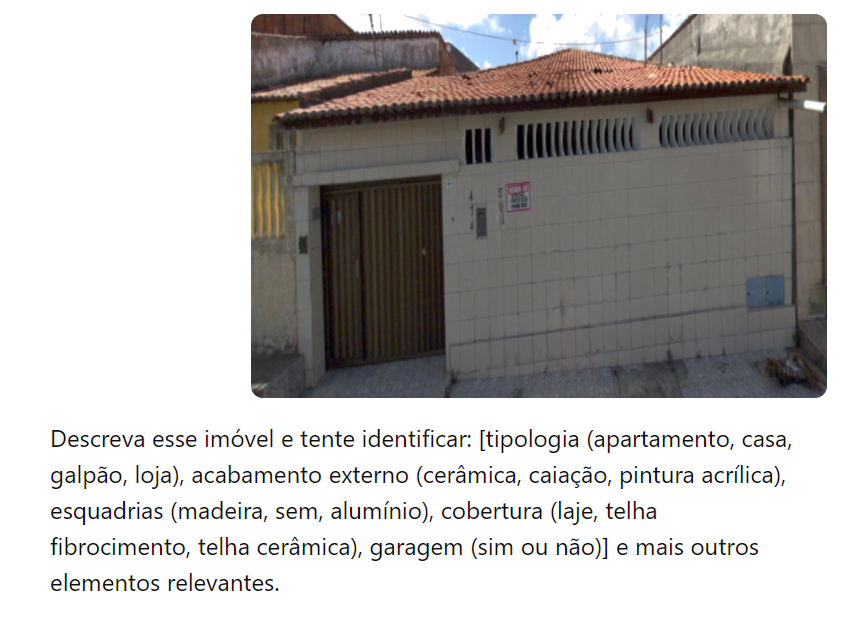 20
Tecnologias de IA para Análise Visual e Descrição Automatizada de Imóveis
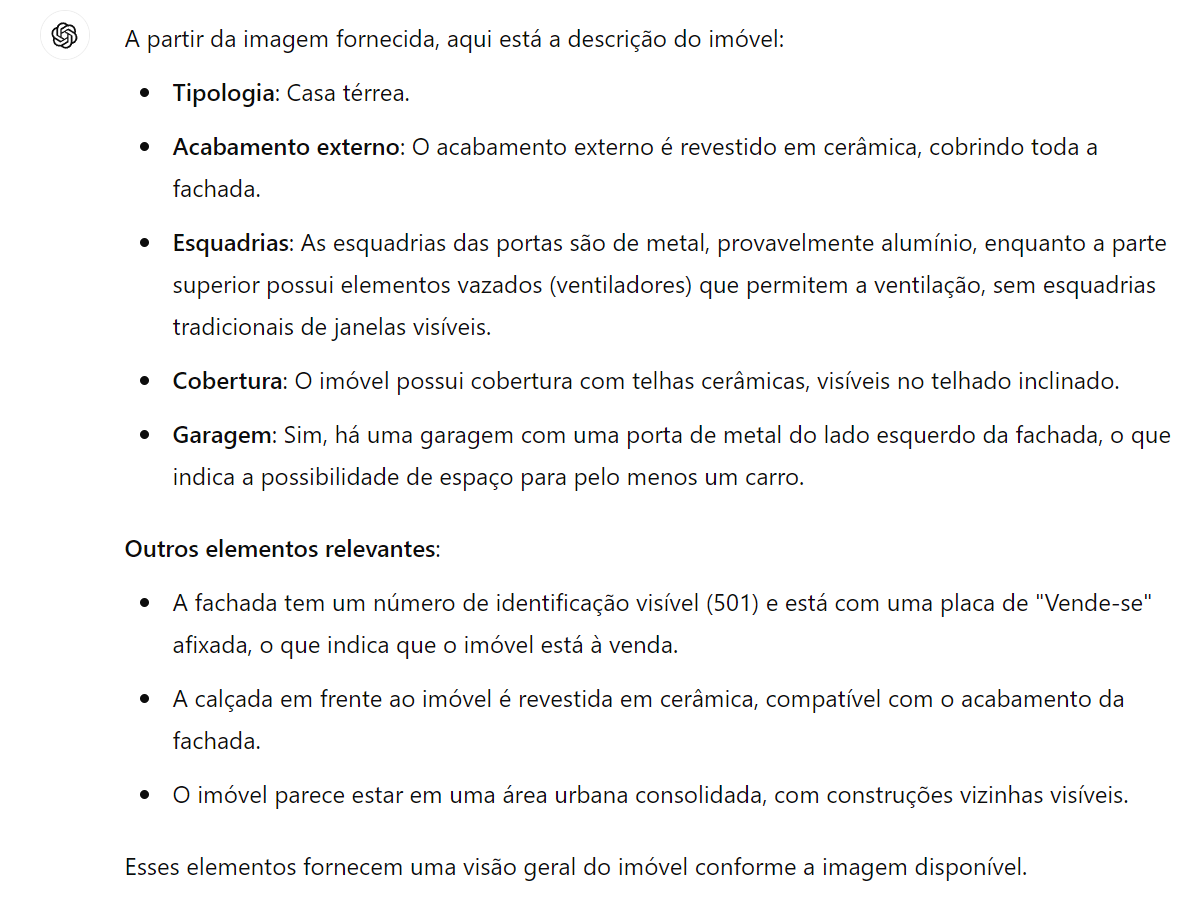 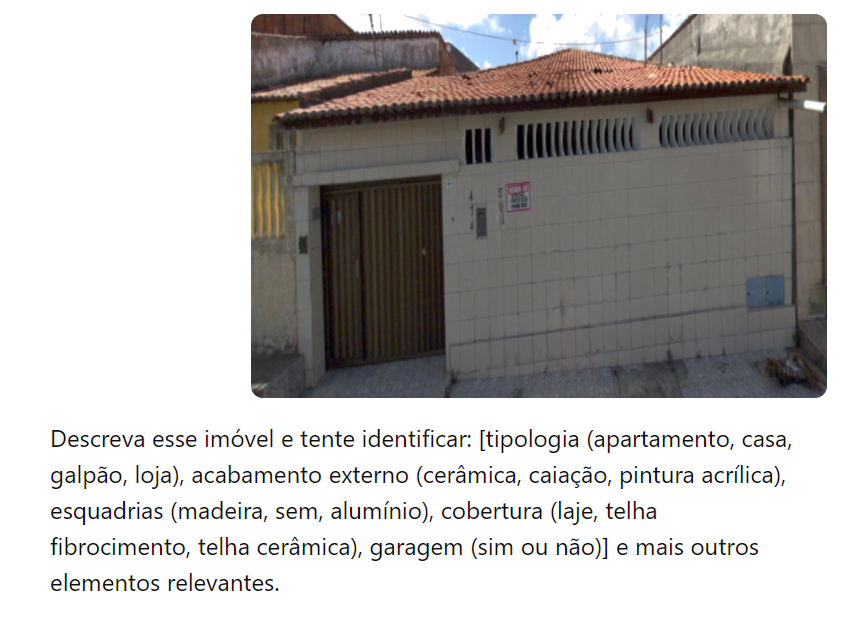 OpenAI. ChatGPT. [S. l.]: OpenAI, 2024. Disponível em: https://www.openai.com. Acesso em: 10.set.2024
21
Estratégias de Melhorias na Avaliação de Imóveis
VALORES VENAIS DISTANTES DO VALOR DE MERCADO
Fonte: CATRI-SEFIN. Nível de avaliação da PGV de 2024 frente aos valores de referência p/ ITBI.
23
Reforma Tributária (EC 132/2023)
CF, art. 156. Compete aos Municípios instituir impostos sobre:
I - propriedade predial e territorial urbana;
II – (...)
§ 1º Sem prejuízo da progressividade no tempo a que se refere o art. 182, § 4º, inciso II, o imposto previsto no inciso I poderá:   (Redação dada pela Emenda Constitucional nº 29, de 2000)
I – (...)
III - ter sua base de cálculo atualizada pelo Poder Executivo, conforme critérios estabelecidos em lei municipal.     (Incluído pela Emenda Constitucional nº 132, de 2023)
(Grifou-se)
24
Recomendações para Atualização da Base de Cálculo do IPTU
Alteração da legislação municipal extraindo detalhes técnicos para regulamento
Sugestões de revogação (ir para decreto):
Fórmula de cálculo do valor venal
Valores unitários de terrenos e de edificação
Definição de padrões construtivos
Definição do fator de depreciação do valor da edificação pela idade
Fatores de ajustes do método evolutivo para terrenos e edificações (fatores de testada, área, situação na quadra, conservação etc.)
Definição e caracterização das tipologias
Realizar nova avaliação em massa de imóveis.
Priorizar atualização do valor do solo (parte territorial)
25
“PREÇO” NÃO É “VALOR” [DE MERCADO]
Preço da arrematação NÃO é valor de mercado, pois trata-se de uma liquidação forçada, fora das condições normais de mercado!
STJ  jurisprudência consolidada no sentido de valer o preço da arrematação.
O declarado pelo contribuinte na guia de ITBI NÃO é o valor de mercado, mas o preço da transação (fato concreto).
STJ RESP 1.937.821 (Tema 1.113)  o preço declarado pelo contribuinte goza de presunção de legitimidade
Instaure o processo administrativo de ofício e justifique o arbitramento com base nos valores de mercado!
26
[Speaker Notes: REsp nº 1937821 / SP
“7. A prévia adoção de um valor de referência pela Administração configura indevido lançamento de ofício do ITBI por mera estimativa e subverte o procedimento instituído no art. 148 do CTN, pois representa arbitramento da base de cálculo sem prévio juízo quanto à fidedignidade da declaração do sujeito passivo.”
Tese firmada :
c) o Município não pode arbitrar previamente a base de cálculo do ITBI com respaldo em valor de referência por ele estabelecido unilateralmente. (Grifou-se)]
PLP 108/2024*
Alterações para o ITBI
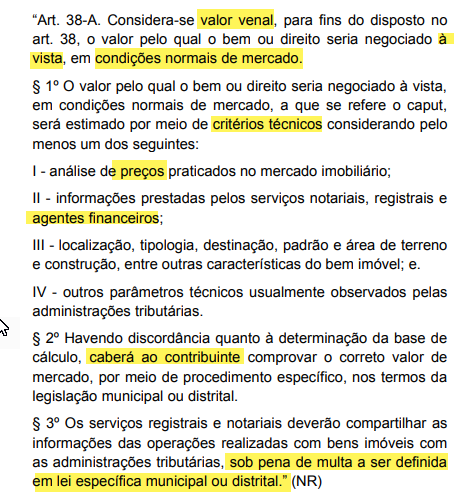 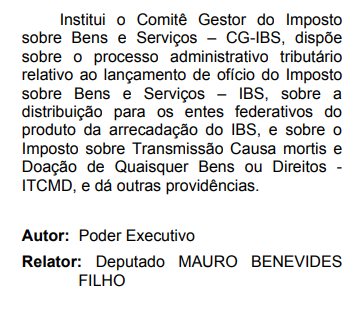 * Em tramitação
27
[Speaker Notes: Grupo de trabalho do comitê gestor propôs...]
ONDE OBTER DADOS PARA AS AVALIAÇÕES?
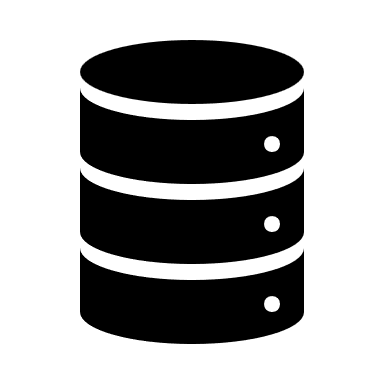 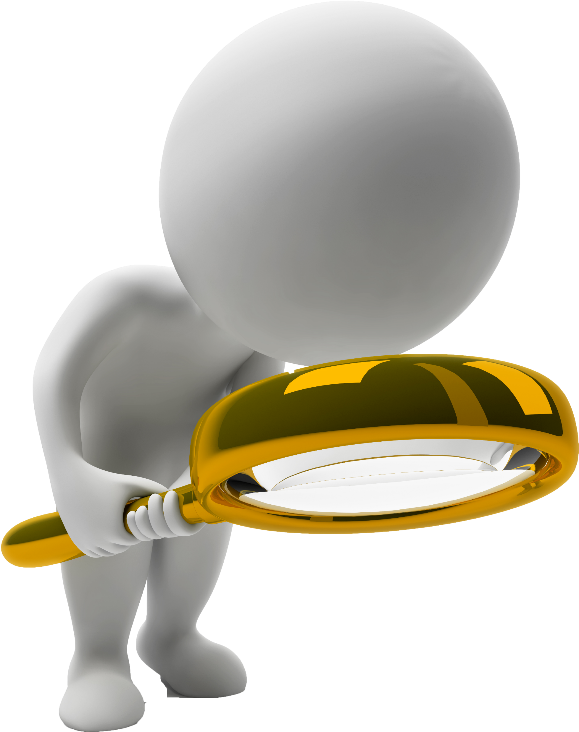 OMI
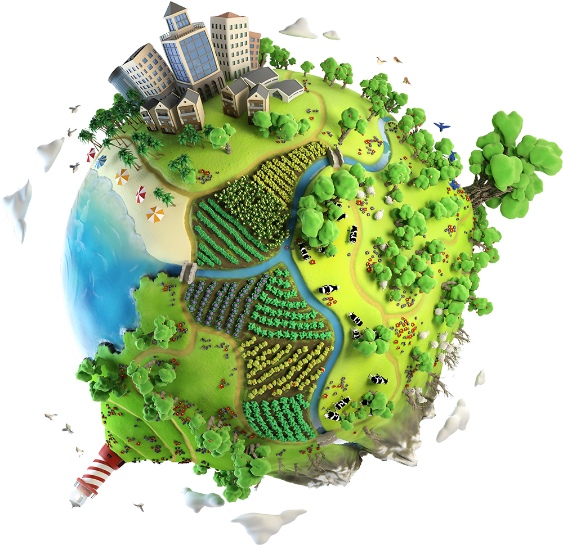 PORTARIA nº 3.242/2022 - Aprova as diretrizes para a criação, a instituição e a atualização do Cadastro Territorial Multifinalitário - CTM, nos municípios brasileiros.
28
[Speaker Notes: XXII - as administrações tributárias da União, dos Estados, do Distrito Federal e dos Municípios, atividades essenciais ao funcionamento do Estado, exercidas por servidores de carreiras específicas, terão recursos prioritários para a realização de suas atividades e atuarão de forma integrada, inclusive com o compartilhamento de cadastros e de informações fiscais, na forma da lei ou convênio.         (Incluído pela Emenda Constitucional nº 42, de 19.12.2003)]
Estrutura de um OMIFortaleza
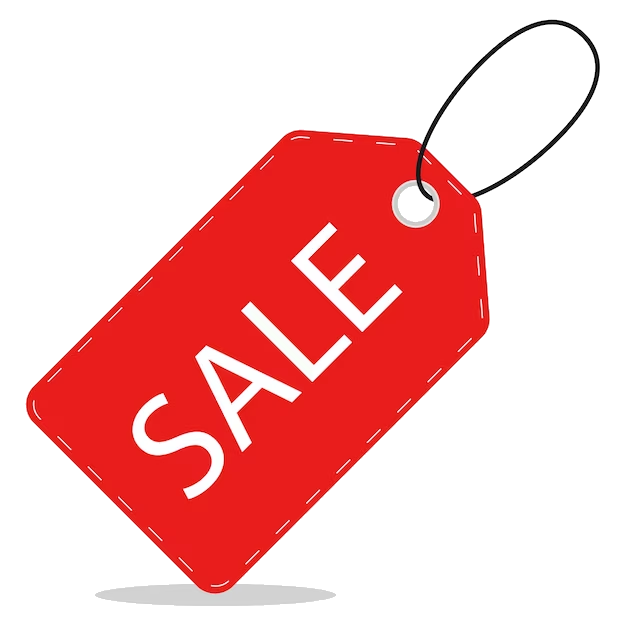 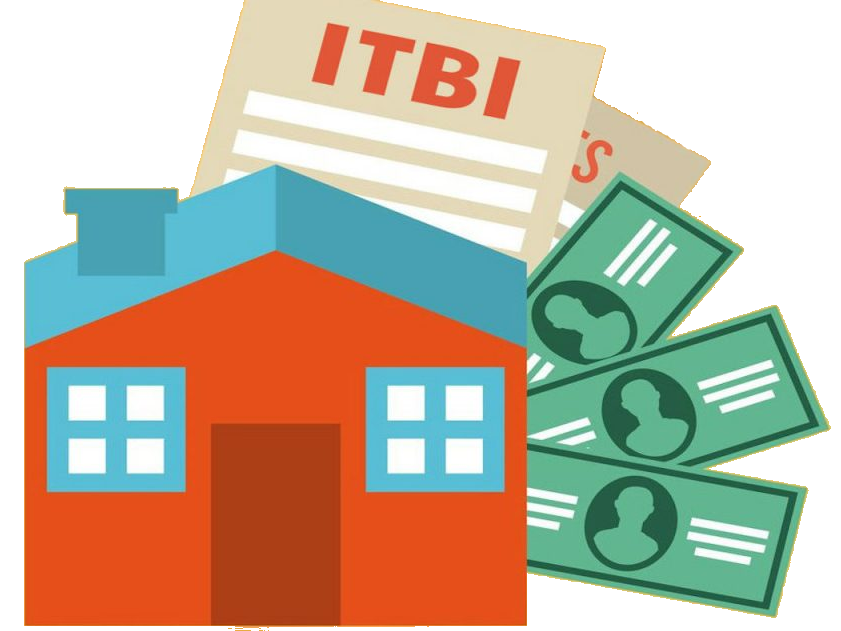 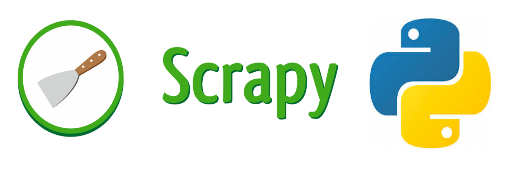 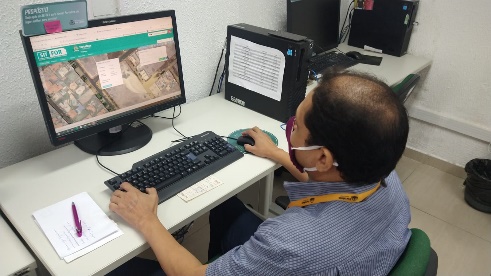 29
Saneamento
Geolocalização
Cartografia temática
Publicação
Coleta
Saneamento/Novas variáveis.
Coleta bruta dos anúncios e seleção de dados de ITBI.
Identificar as coordenadas geográficas e atributos.
Cotejar c/ CIM
Publicação dos dados (IDE) em forma de geosserviços
Elaboração dos mapas
OMI - Fortaleza
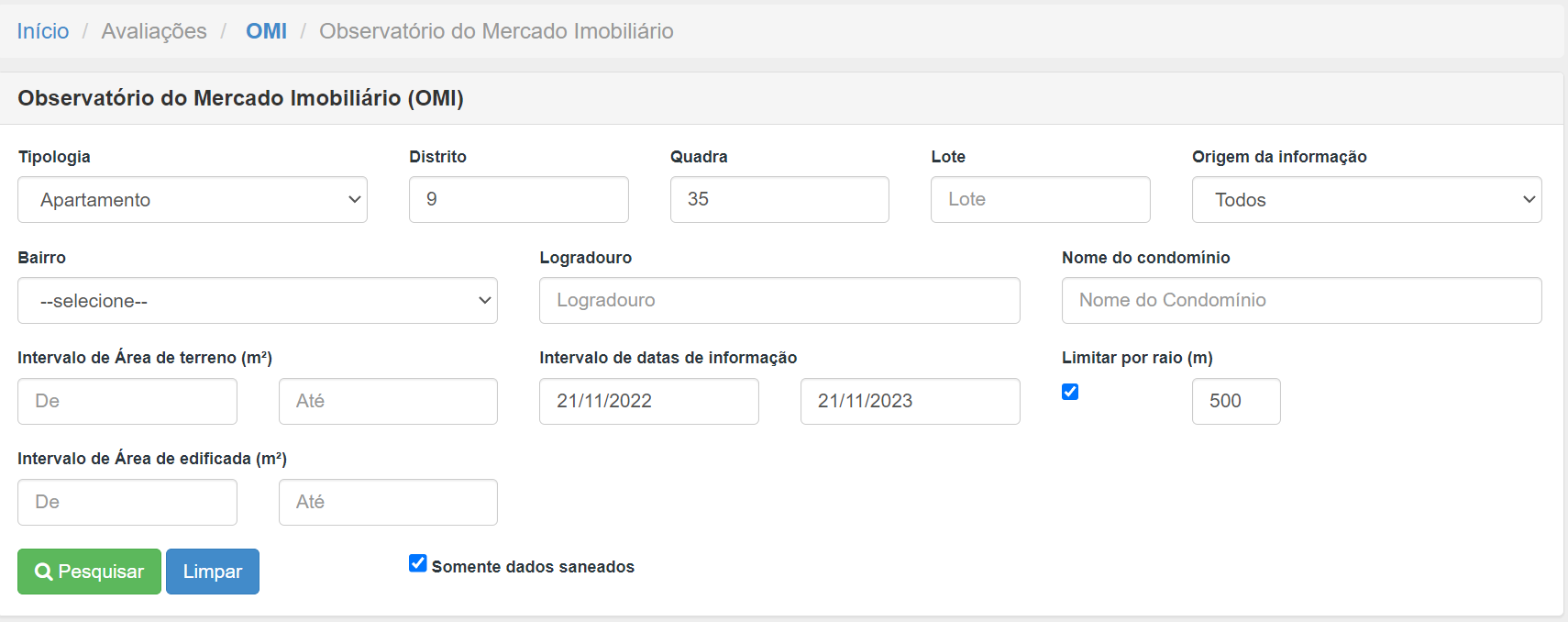 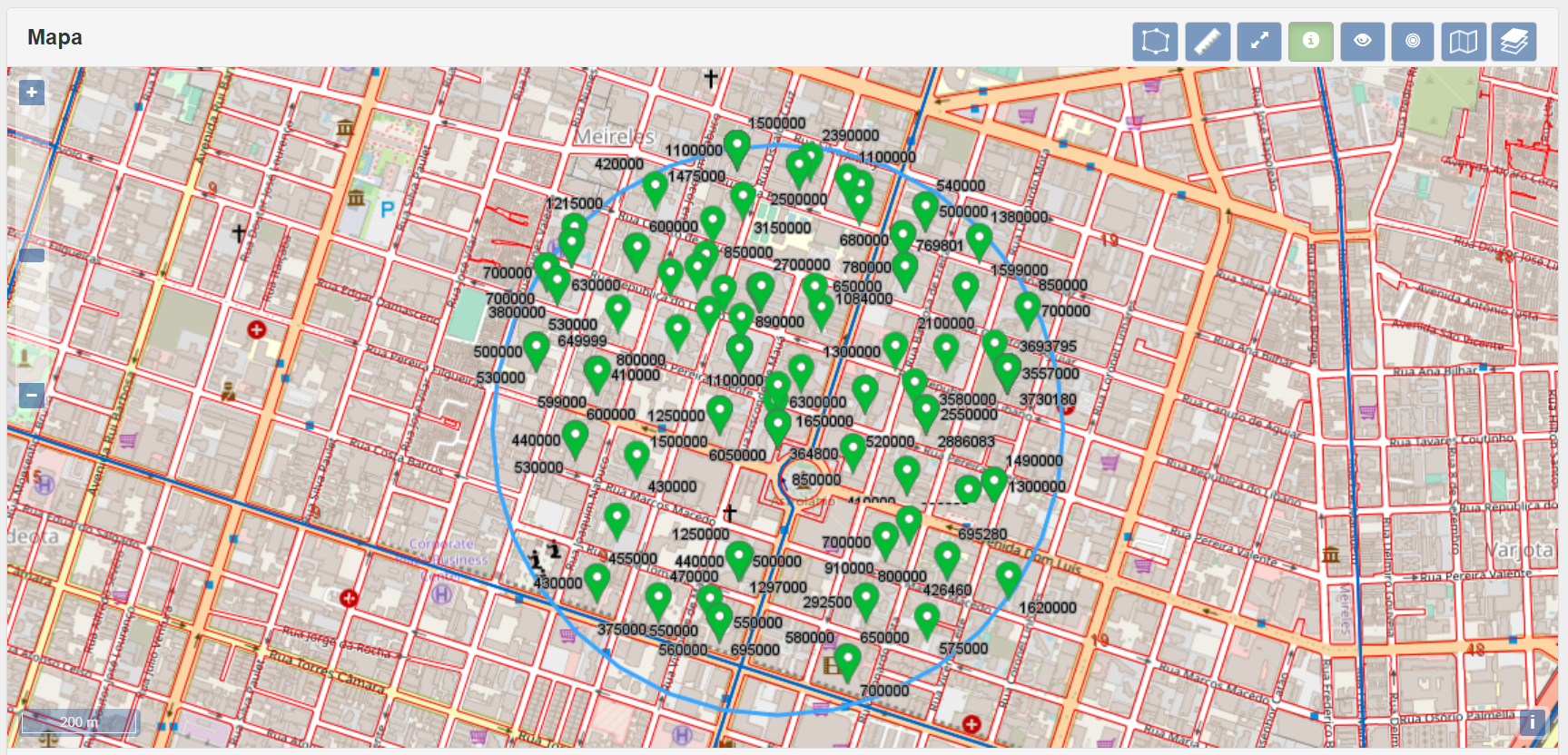 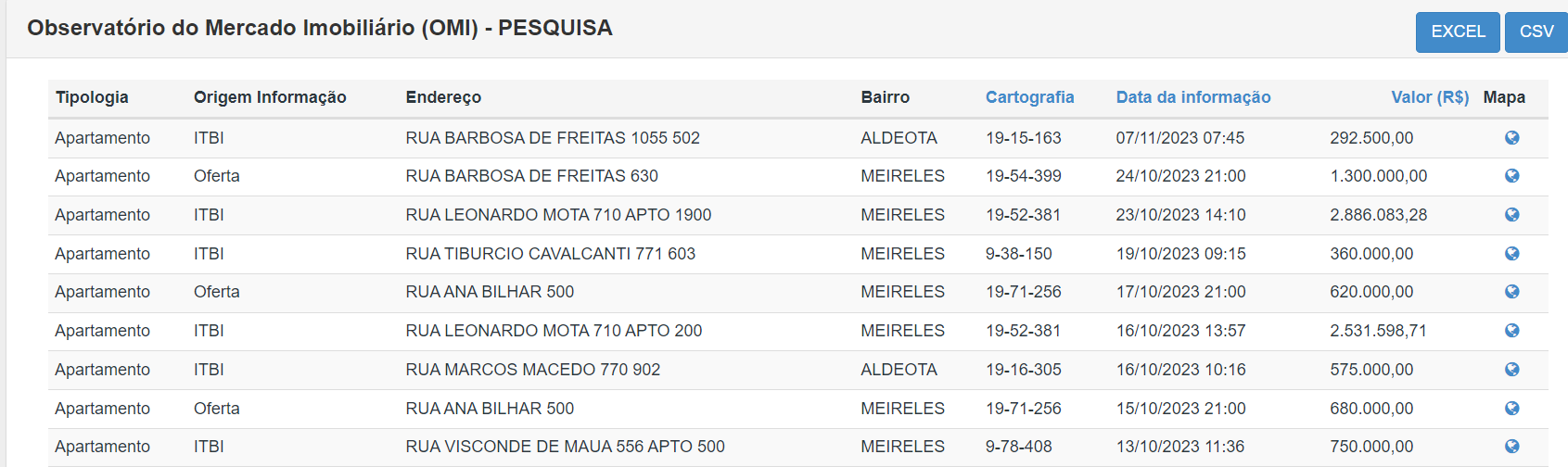 30
OMI - RMF
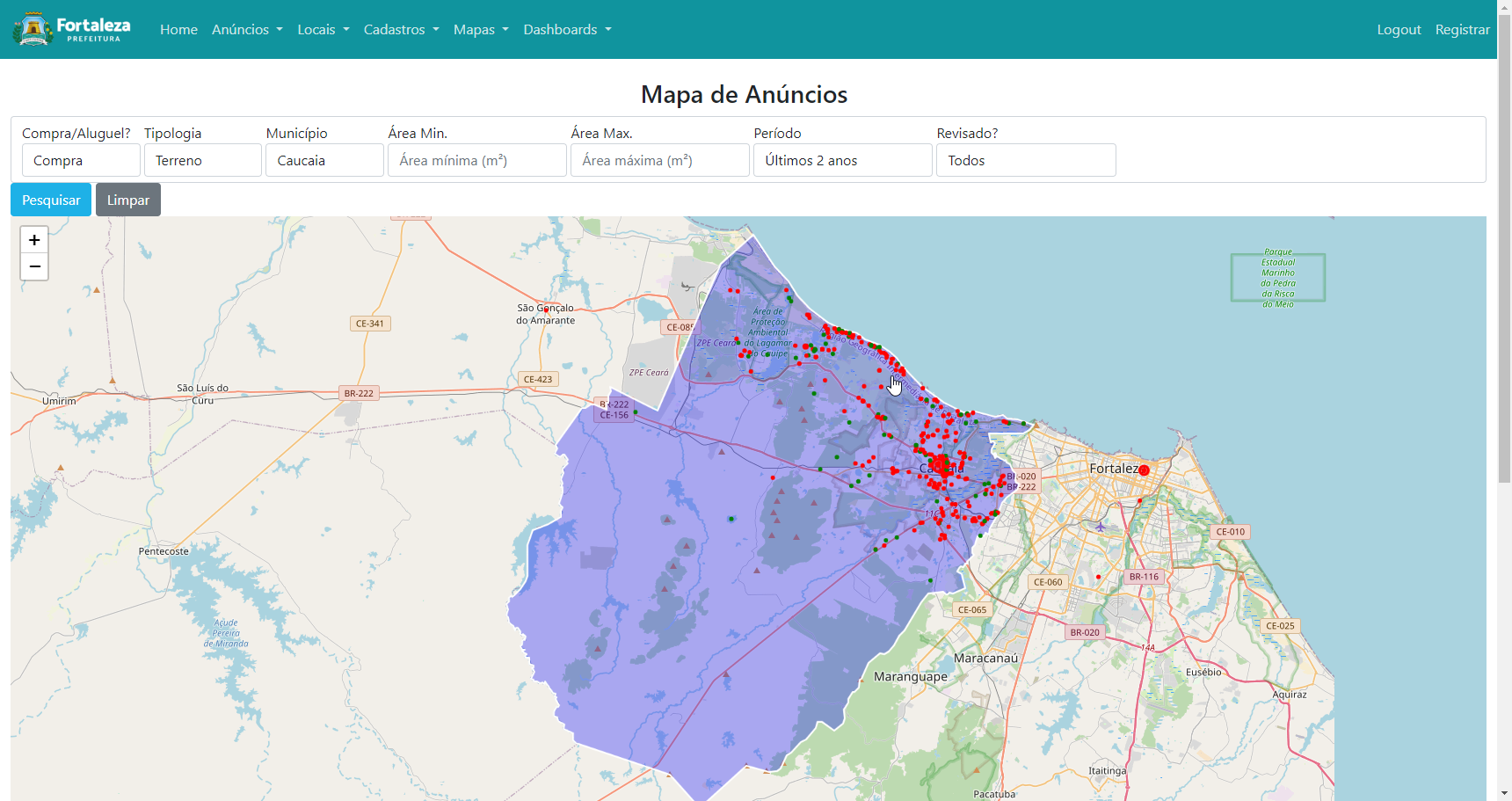 31
Estratégias de Melhorias do Cadastro de Pessoas
RECADASTRAMENTO DE SUJEITOS PASSIVOS
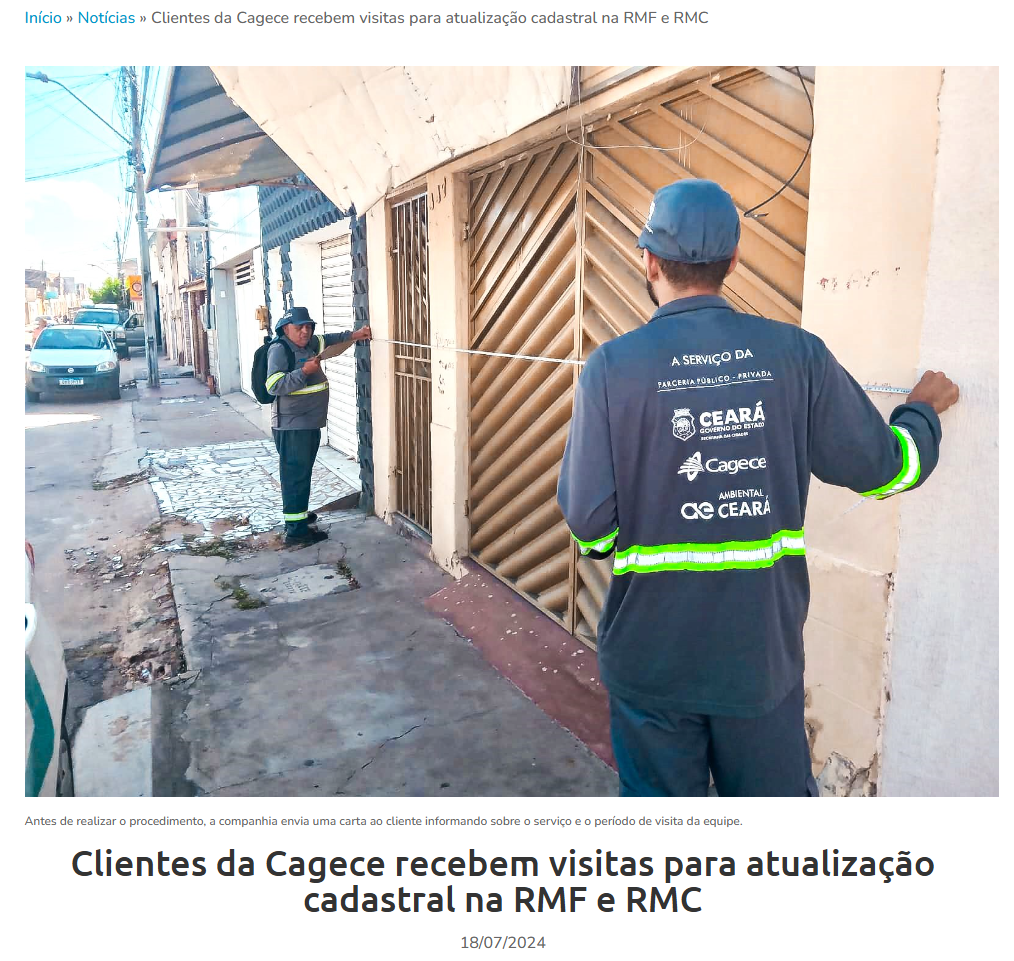 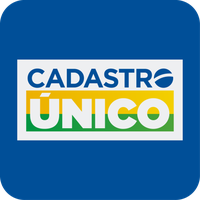 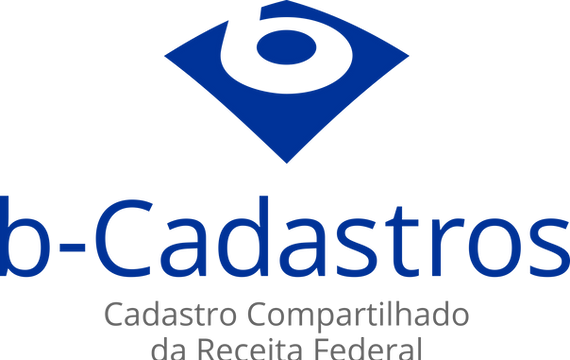 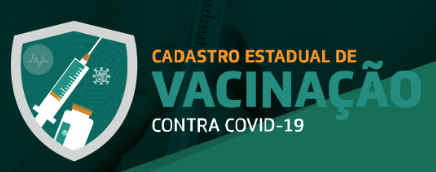 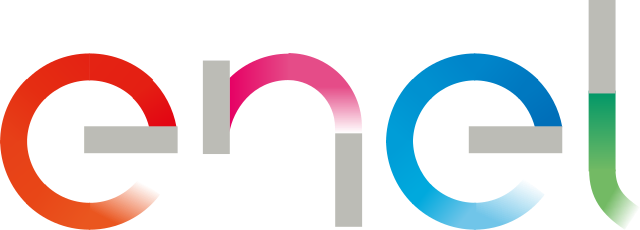 Fonte: Clientes da Cagece recebem visitas para atualização cadastral na RMF e RMC - Portal Cagece
33
ALTERAÇÃO NO CTN (LC 208/2024)
CTN, art. 198. Sem prejuízo do disposto na legislação criminal, é vedada a divulgação, [...]
§ 1o [...] 
§ 4º Sem prejuízo do disposto no art. 197, a administração tributária poderá requisitar informações cadastrais e patrimoniais de sujeito passivo de crédito tributário a órgãos ou entidades, públicos ou privados, que, inclusive por obrigação legal, operem cadastros e registros ou controlem operações de bens e direitos. (Incluído pela Lei Complementar nº 208, de 2024)

§ 5º Independentemente da requisição prevista no § 4º deste artigo, os órgãos e as entidades da administração pública direta e indireta de qualquer dos Poderes colaborarão com a administração tributária visando ao compartilhamento de bases de dados de natureza cadastral e patrimonial de seus administrados e supervisionados.     (Incluído pela Lei Complementar nº 208, de 2024)
Grifou-se
34
[Speaker Notes: Em 3 de julho, foi publicada a Lei Complementar nº 208/24 que dispõe sobre a cessão de créditos tributários e de créditos não-tributários dos Entes da Federação. Além disso, referida norma alterou o Código Tributário Nacional para estipular o protesto extrajudicial como causa interruptiva da prescrição e admitir que a Administração Tributária requisite informações a entidades e órgãos públicos ou privados.
a Lei Complementar nº 208/2024 traz importantes mudanças ao Código Tributário Nacional, destacando-se a inclusão do protesto extrajudicial como forma de interrupção da prescrição e a ampliação das possibilidades de requisição e compartilhamento de informações pela administração tributária. Essas alterações visam tornar o processo de cobrança mais eficiente e aumentar a integração entre os órgãos públicos, promovendo maior eficácia na gestão dos créditos tributários.
CF, art. 37, XXII - as administrações tributárias da União, dos Estados, do Distrito Federal e dos Municípios, atividades essenciais ao funcionamento do Estado, exercidas por servidores de carreiras específicas, terão recursos prioritários para a realização de suas atividades e atuarão de forma integrada, inclusive com o compartilhamento de cadastros e de informações fiscais, na forma da lei ou convênio.         (Incluído pela Emenda Constitucional nº 42, de 19.12.2003)]
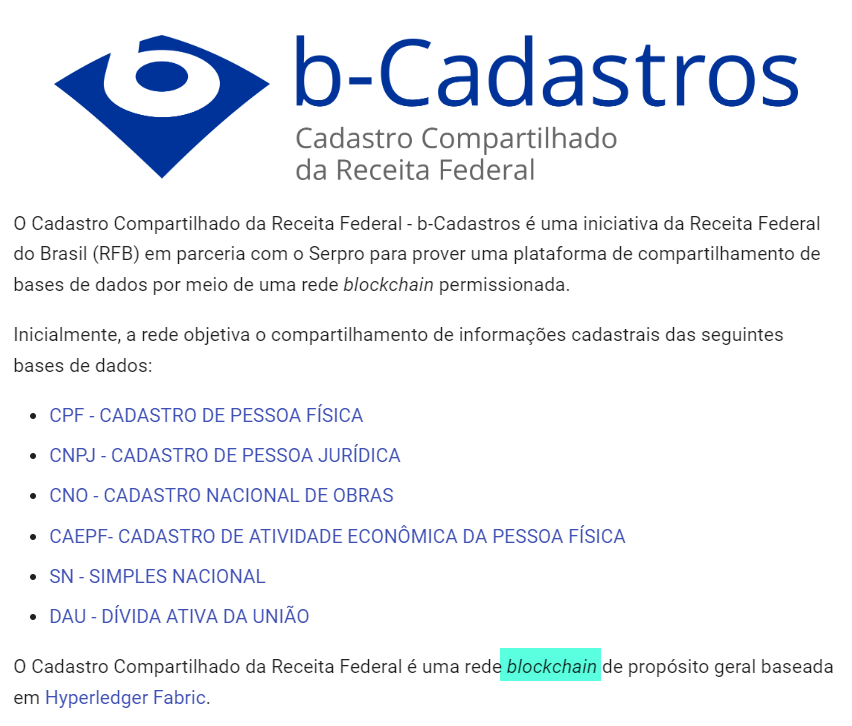 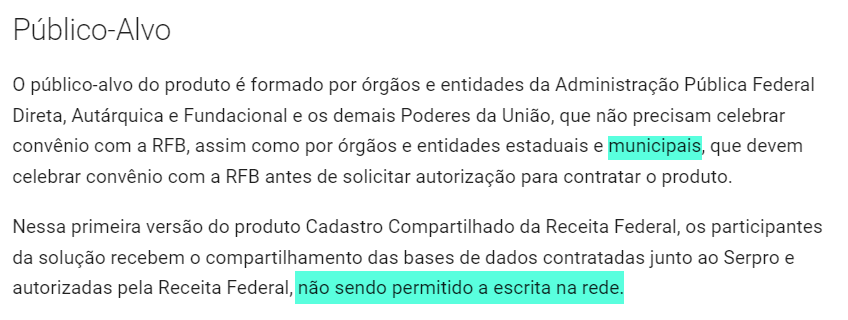 Fonte: https://bcadastros.serpro.gov.br/documentacao/
35
CNJ Resolução 547 de 22 de fevereiro de 2024
Art. 4º Os cartórios de notas e de registro de imóveis deverão comunicar às respectivas prefeituras, em periodicidade não superior a 60 (sessenta) dias, todas as mudanças na titularidade de imóveis realizadas no período, a fim de permitir a atualização cadastral dos contribuintes das Fazendas Municipais.
36
[Speaker Notes: 22/02/2024]
CNJ, Provimento 149/2023 (Alterado pelo Prov. 174/24)
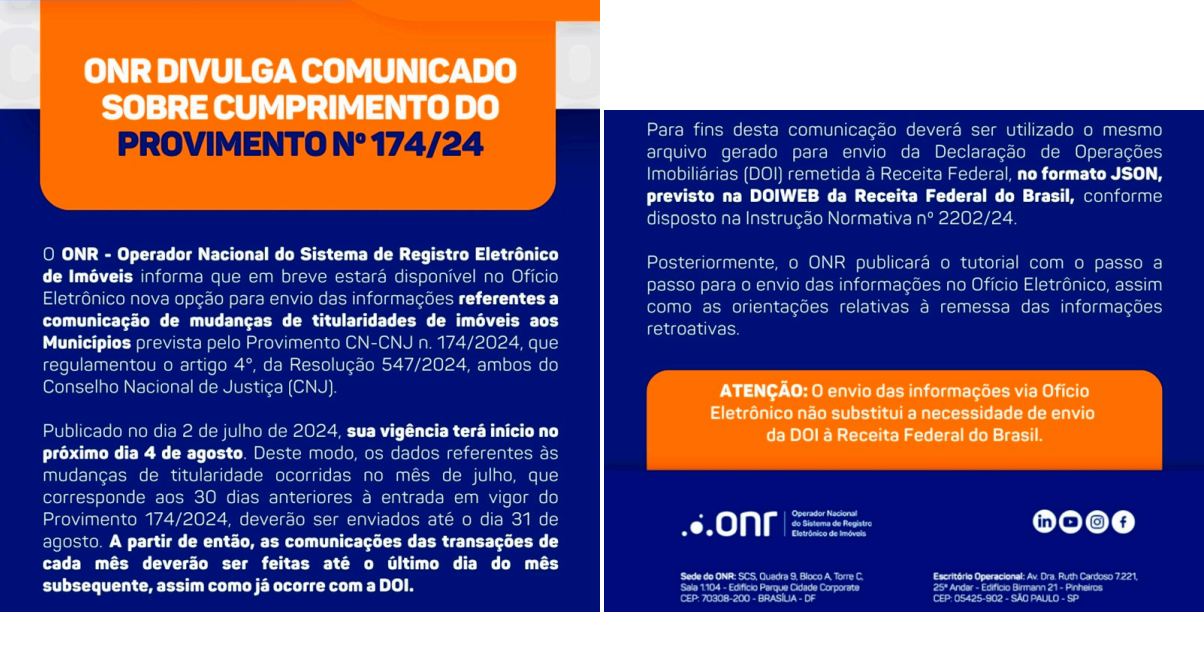 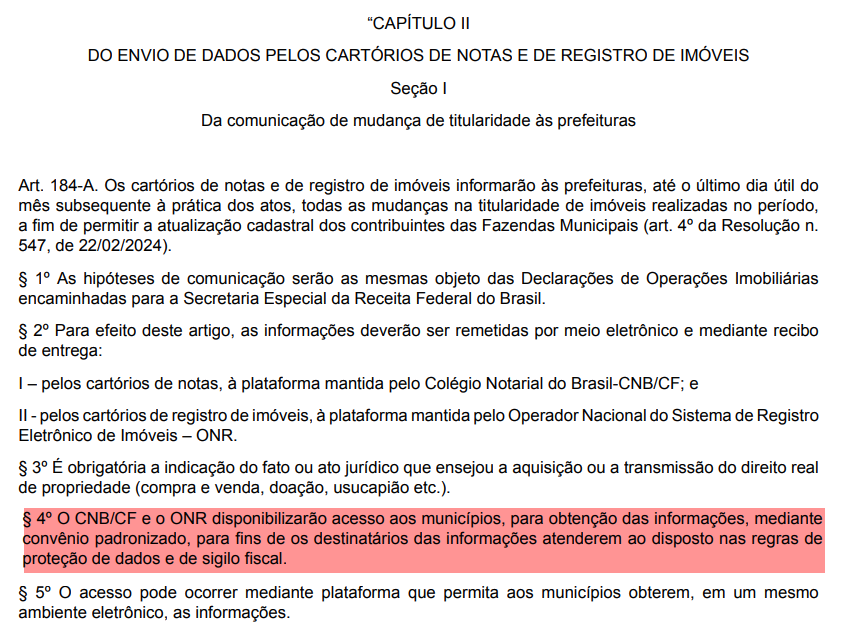 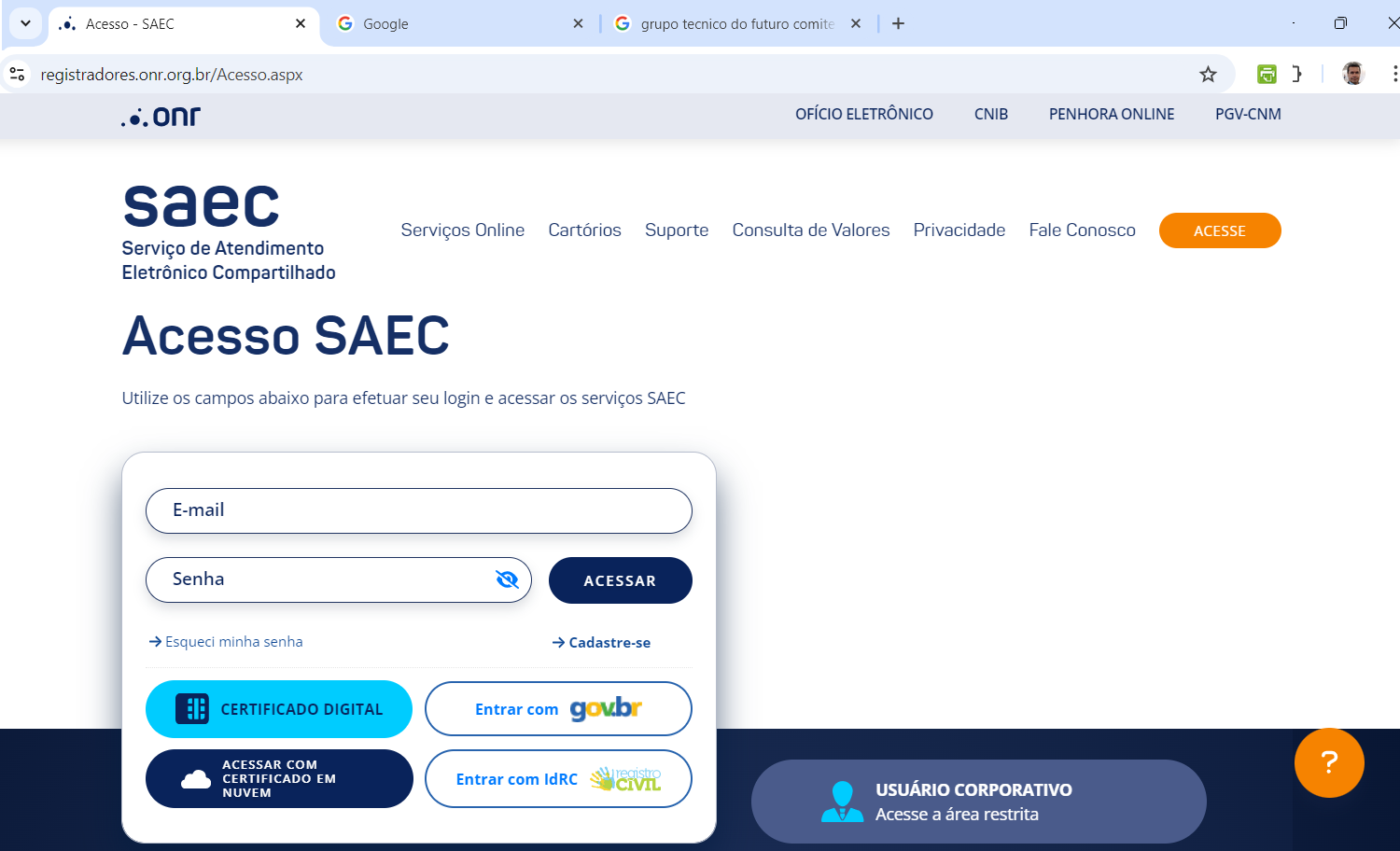 37
CONCLUSÕES
Concentração da arrecadação do IPTU na RMF.
Apenas 3 municípios arrecadam mais de 1% do PIB em IPTU.
A mediana da participação da arrecadação do IPTU na RCL no CE é de apenas 0,20%.
Fortaleza está na 5ª posição entre as capitais do NE em arrecadação de IPTU.
Necessidade da modernização e simplificação dos cadastros imobiliários.
Ampliar a cobertura cadastral.
Realização de Avaliações Imobiliárias Técnicas e a Valor de Mercado tanto para IPTU como para ITBI.
Integração da base de sujeitos passivos com outras bases usando as novas prerrogativas da Administração Tributária.
Atualização do CTM para alinhar-se às diretrizes da reforma tributária.
38
[Speaker Notes: Só Fortaleza corresponde aprox. 68% de tudo o que foi arrecadado de IPTU no CE.
Fortaleza ocupa a 5ª posição entre as capitais do NE, atrás de Aracaju, Salvador, Recife e Natal.
A RMF corresponde a 85,5% de tudo o que foi arrecadado de IPTU em 2023 no CE.]
Muito obrigado a todos pela atenção!
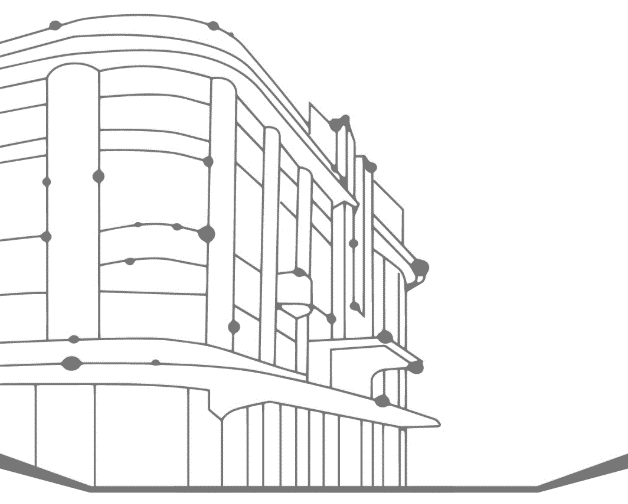 Toda ação da Sefin é para tornar Fortaleza um lugar melhor para se viver.
39
Referências
BRASIL. Secretaria do Tesouro Nacional. Sistema de Informações Contábeis e Fiscais do Setor Público Brasileiro - Siconfi. Disponível em: https://siconfi.tesouro.gov.br/siconfi/index.jsf. Acesso em: 1 set. 2024.
CARVALHO JUNIOR, Pedro Humberto Bruno de. Panorama do IPTU: um retrato da administração tributária em 53 cidades selecionadas. Texto para Discussão, n. 2419. Brasília: Instituto de Pesquisa Econômica Aplicada - IPEA, 2018. Disponível em: https://repositorio.ipea.gov.br/bitstream/11058/9313/1/td_2419.pdf. Acesso em: 29 ago. 2024.
IBGE. Censo 2022: informações de população e domicílios por setores censitários auxiliam gestão pública. Agência de Notícias IBGE, 12 jun. 2023. Disponível em: https://agenciadenoticias.ibge.gov.br/agencia-noticias/2012-agencia-de-noticias/noticias/39525-censo-2022-informacoes-de-populacao-e-domicilios-por-setores-censitarios-auxiliam-gestao-publica. Acesso em: 21 ago. 2024.
ONR – OPERADOR NACIONAL DO REGISTRO DE IMÓVEIS. ONR divulga comunicado sobre cumprimento do Provimento nº 174/24. Disponível em: https://onr.org.br/onr-divulga-comunicado-sobre-cumprimento-do-provimento-no-174-24/. Acesso em: 29 ago. 2024.
40